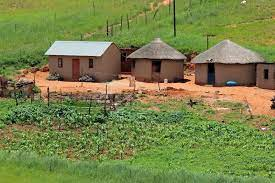 Settlementsm2: RURAL SETTLEMENTSU3: rural settlement issues
Geography grade 12 © j. rich 2021
The big picture
Around the world more and more people are moving into cities and  the population of rural areas is declining . This can result in potential threats such as food insecurity. Less than 1 in 3 South Africans live in rural areas.
Course overview
Major challenges facing rural settlements
Migration to urban areas
Decline of rural settlements
Social justice issues
RURAL – URBAN migration
RURAL- URBAN MIGRATION: Where do people go?
Many move from farms or villages to central place country towns
The population of these towns grows faster than infrastructure and services = decline in quality of life  and slums e.g. Queenstown, Fort Beaufort, Qonce, Cuwa.
Many move to large cities and metropolitan areas – informal settlements and urbanization problems increase
Closer to cities  growth of settlements on rural-urban fringe e.g. Newlands, Ducats, Cove Ridge.
economic lure of rural-urban migration
Reasons for rural-urban migration
Reasons for rural-urban migration
Additional causes of rural depopulation
Increasing mechanization in primary industries = less labour required.
Changes in transport routes or systems e.g. rail routes closing, highways rerouting and by passing small towns, road routes becoming quicker – less need for stopovers
Changes in resource needs and supply e.g. mines close down,  sheep farming replaced by game farming etc.
Questions about causes of migration
Are all the possible factors equally powerful? Which operate most strongly in which areas and  groups?
What would be the value of knowing why people are moving from or to a particular area?
How would researchers be able to determine which factors play the biggest role?
RURAL-URBAN MIGRATION – WHO MOVES first?
Younger, economically active people
Most skilled and educated
More males than females
Those with few community ties or without land ownership
Effects or impact of rural urban migration on rural areas
Population reduced -  shrinking markets
Population imbalance – very old and very young left behind – poverty and social problems
Braindrain – most able leave and are not replaced
Services and supplies are reduced, disrupted or removed
School drop outs increase
Family stability is disrupted
Effects or impact of rural urban migration on urban / host areas
Pressure on services
Over exploitation of vulnerable workers
Poor integration
Homelessness
Crime increases
Strategies to address rural depopulation
Meeting basic needs
Upgrading infrastructure
 Multipurpose buildings
Social programmes
Creating new  enterprises 
Agave  factory in Graaff-Reinet; brewery, hotel school and flying school in Port Alfred, arts school in Lady Grey
Tourism and special events
Ecotourism, adventure tourism
Festivals – Oyster festival in Knysna; Biltong festival in Somerset East
Promote urban-rural migration
Holiday homes,  dormitory townships e.g. Kidds Beach
Social justice problems in rural areas
Land reform programmes
Land tenure  legal protection for rights of occupants who do not own land; prevent evictions.
Land restitution Returning land that was taken away from people under Apartheid
Land redistribution Reallocate 30% of  agricultural land to  other race groups over 15 years
Critique of land reform programmes
Process is too slow
Re-allocated land not being used  productively or not at all
Redistribution hs not stimulated economic development
Shift from subsistence to commercial agriculture has not happened in many cases
Beneficiaries often have no agricultural knowledge or expertise
Not enough or no support to beneficiaries
Disagreements between government and traditional leaders
Some beneficiaries do not occupy the land received